ยินดีต้อนรับกลุ่มงานทันตสาธารณสุข สำนักงานสาธารณสุขจังหวัดอ่างทอง
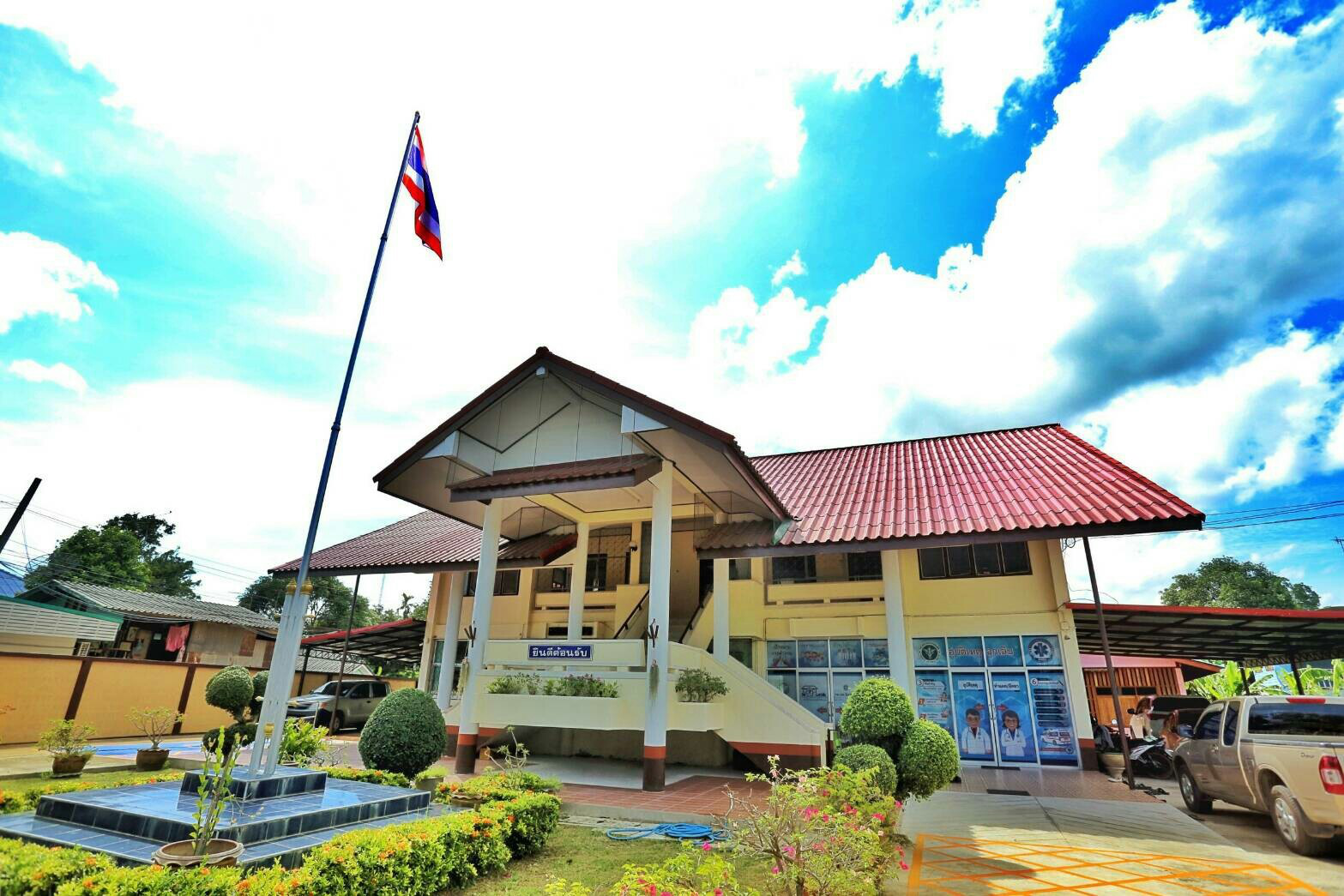 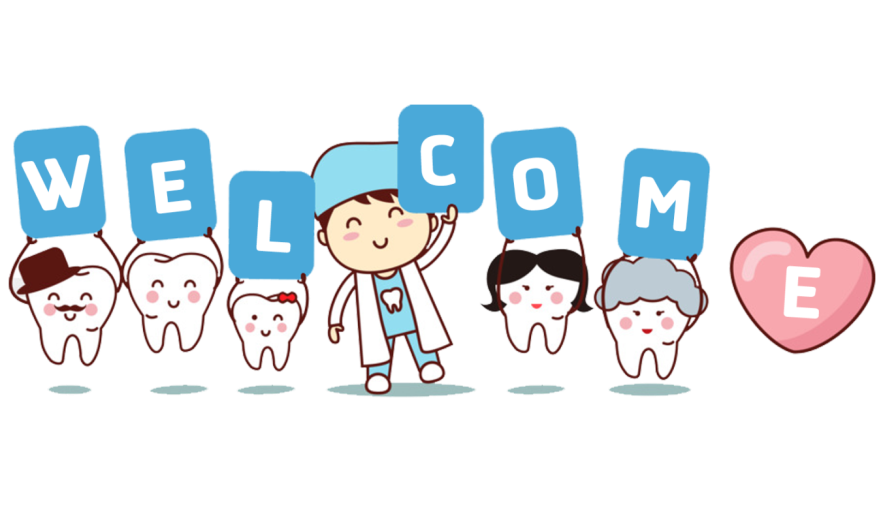 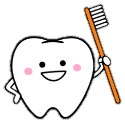 ประชากร
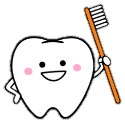 จำนวนประชากรที่รับผิดชอบ  รวม 2,781 คน           -    หญิงตั้งครรภ์  2 คน           -    อายุ 0-1 ปี  41  คน           -    อายุ 3-5 ปี  139 คน           -    ผู้ป่วยโรคเบาหวาน  251  คน    	      -    ผู้ป่วยความดันโลหิตสูง  559  คน           -    ผู้สูงอายุ 608 คน
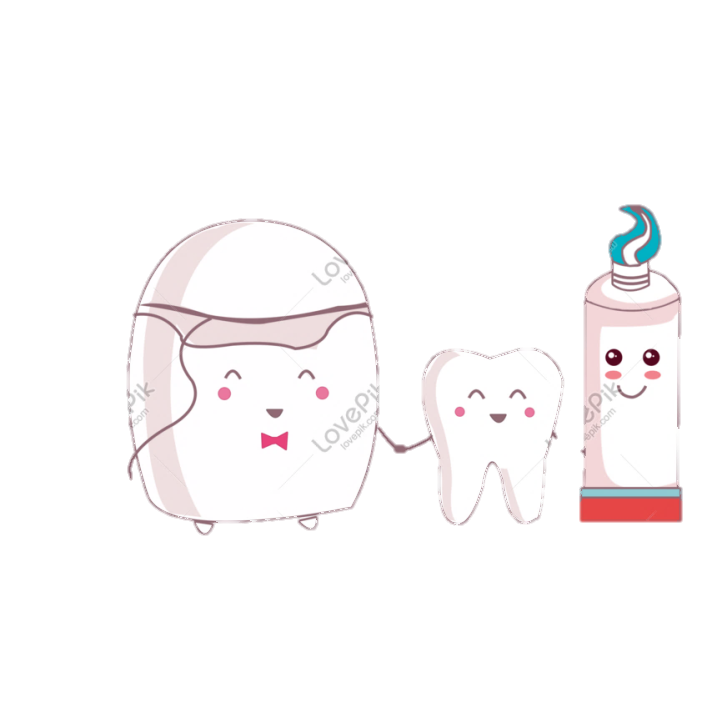 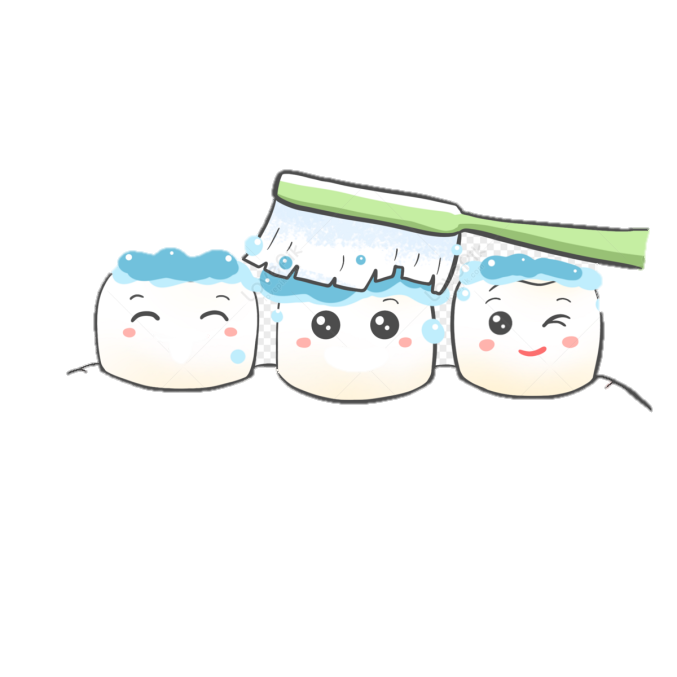 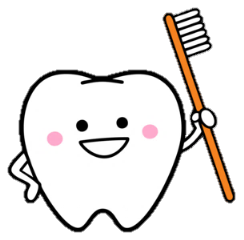 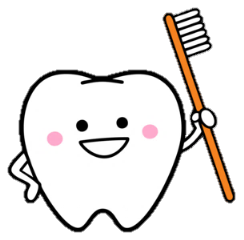 สรุป การประเมิน PCU/NPCUโรงพยาบาลส่งเสริมสุขภาพตำบลนรสิงห์
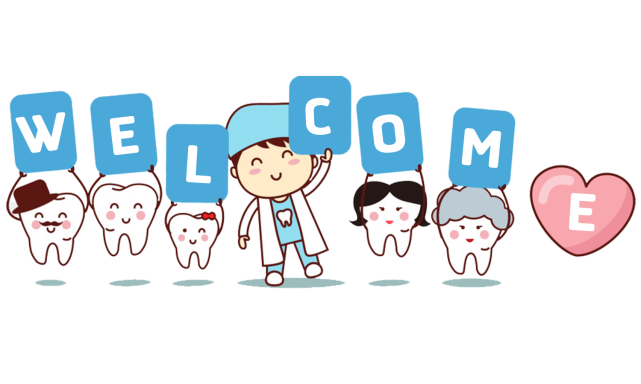 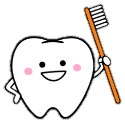 ข้อมูลด้านทันตบุคลากร
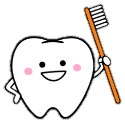 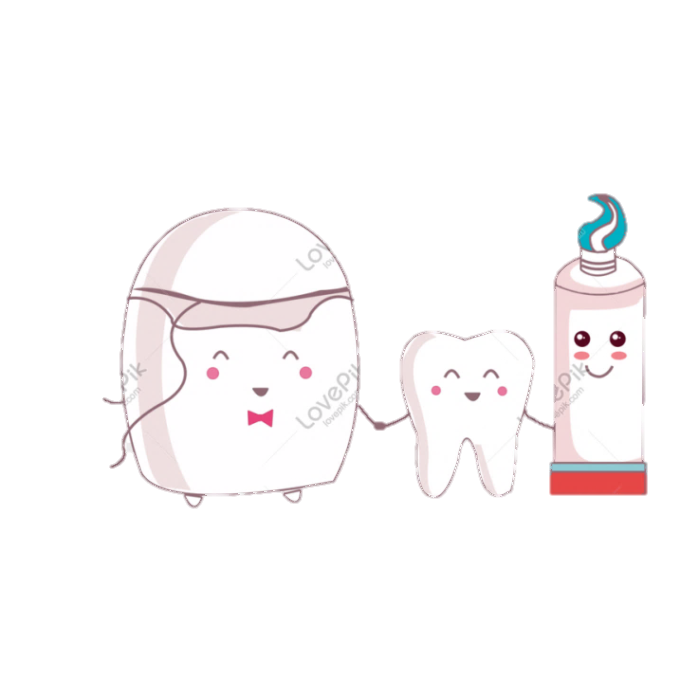 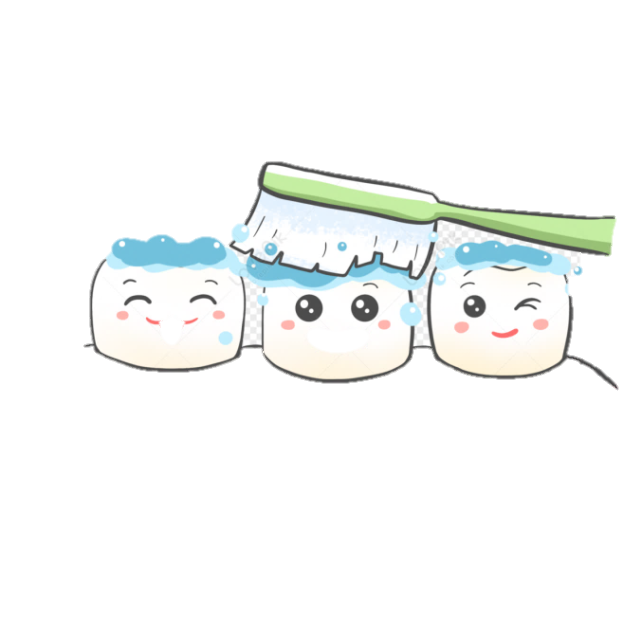 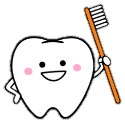 ข้อมูลด้านทันตบุคลากร
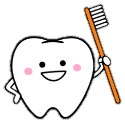 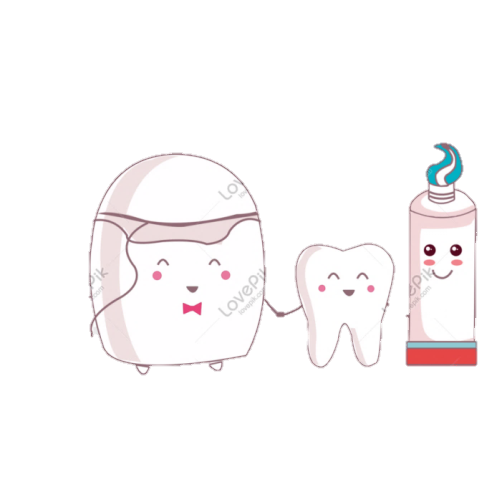 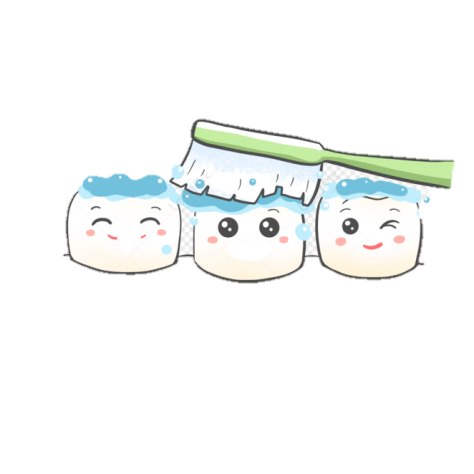 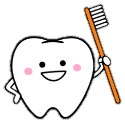 ด้านครุภัณฑ์ และเครื่องมือ
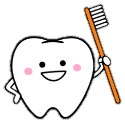 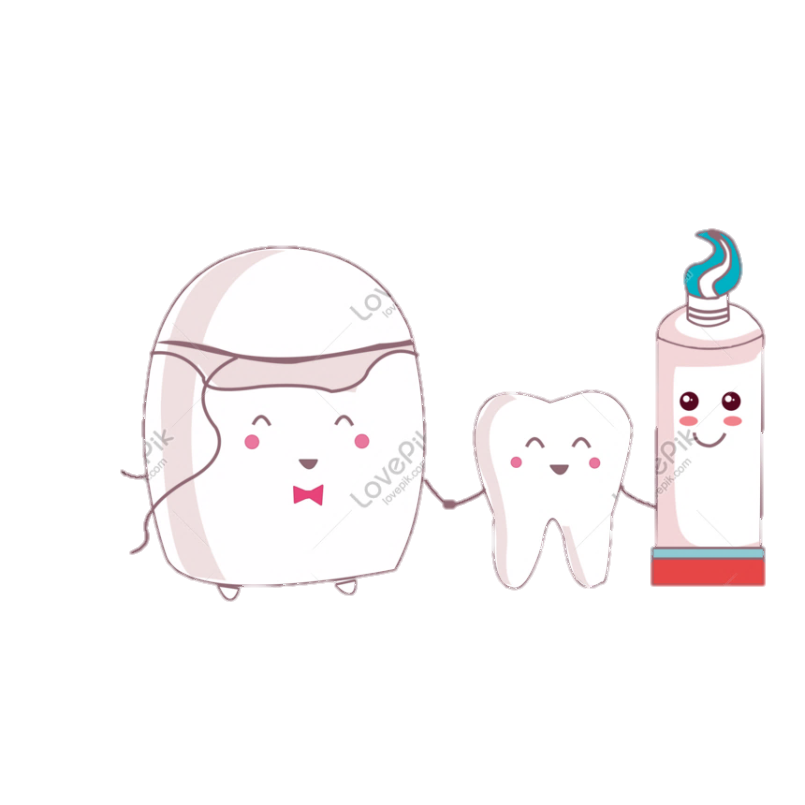 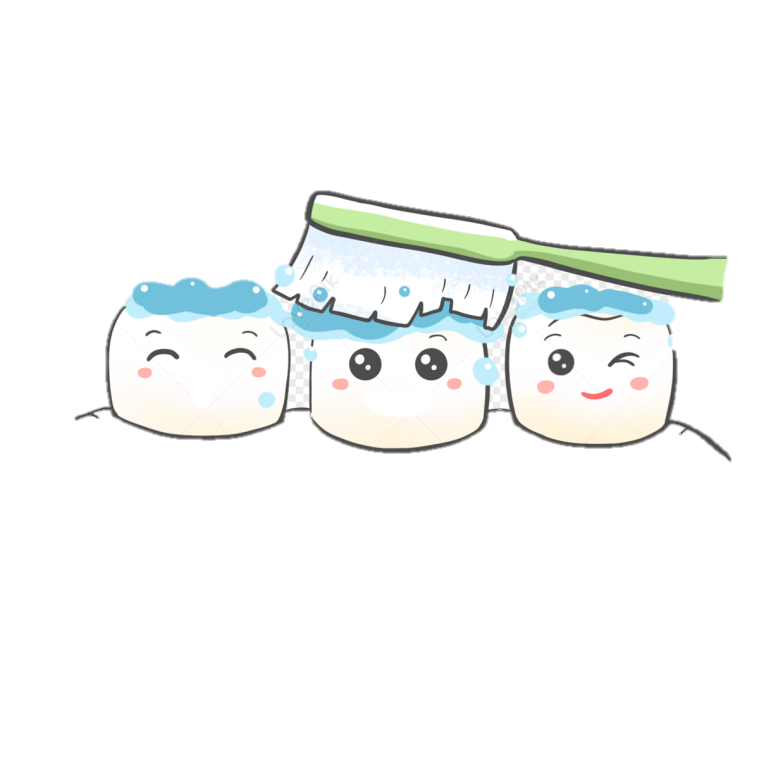 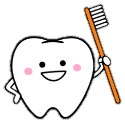 บริการการส่งต่อและรับกลับ และการดูแลต่อเนื่อง
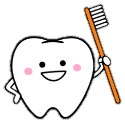 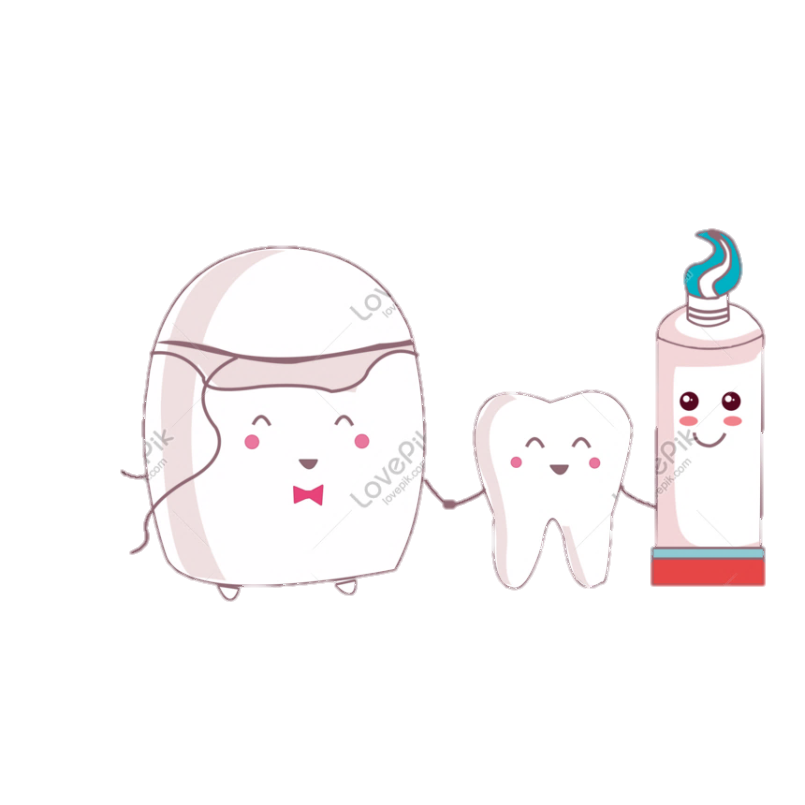 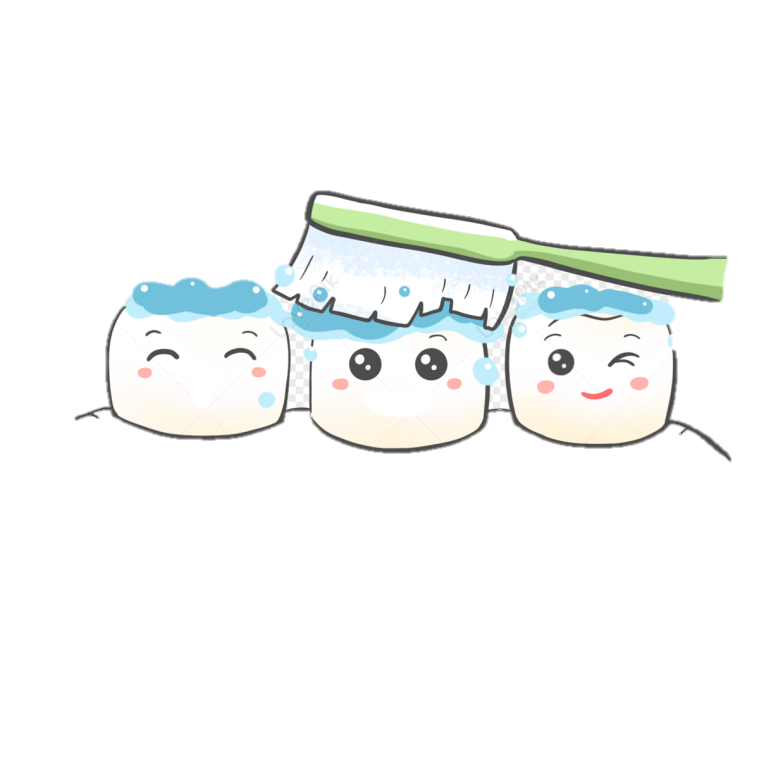 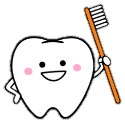 บริการทันตกรรมเฉพาะทางที่ไม่ยุ่งยากซับซ้อน
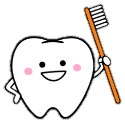 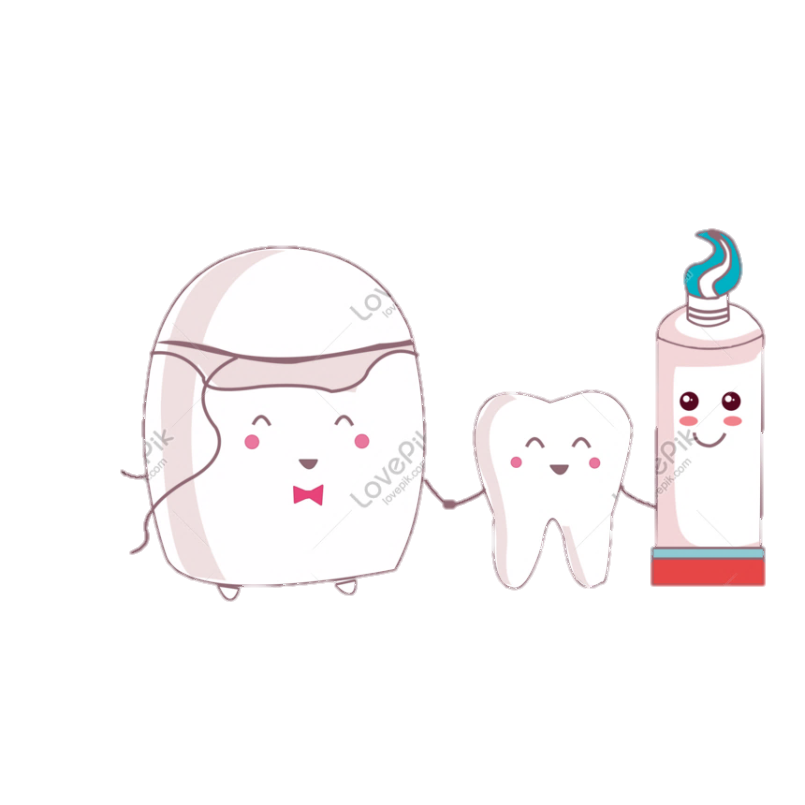 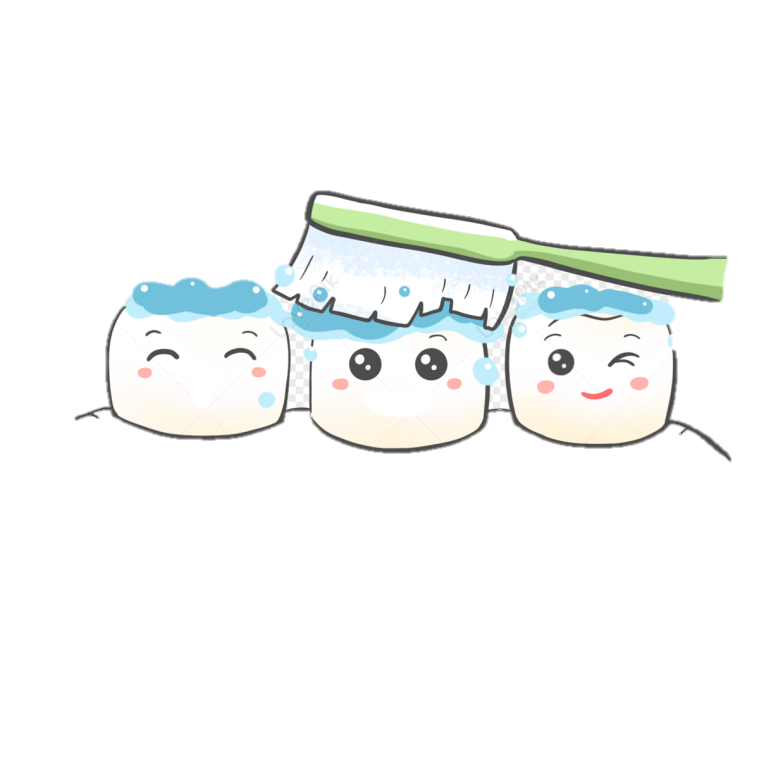 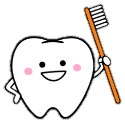 ห้องทันตกรรม
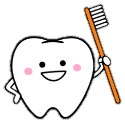 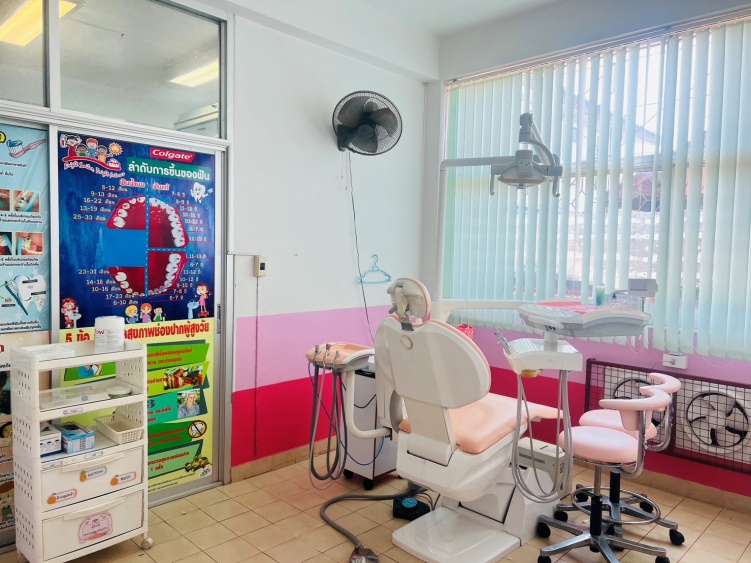 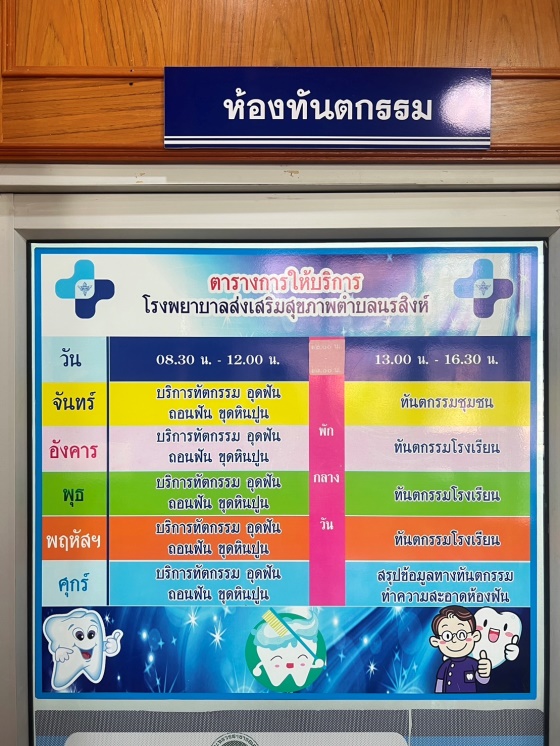 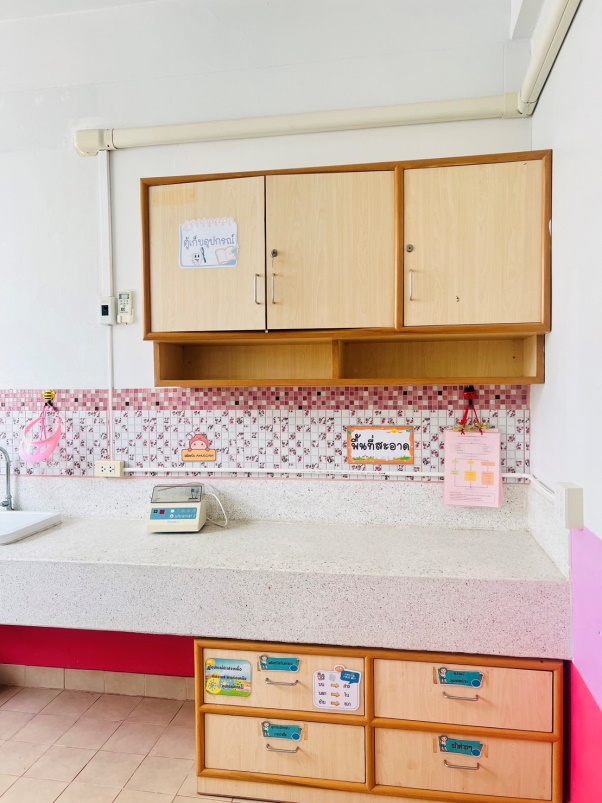 พื้นที่ไม่น้อยกว่า 9 ตรม.
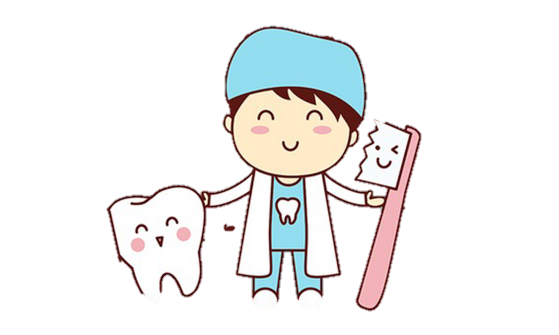 มีที่เก็บอุปกรณ์
มีตารางการให้บริการ
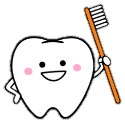 ตรวจสุขภาพช่องปาก และสอนการแปรงฟันหญิงตั้งครรภ์
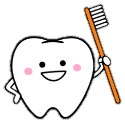 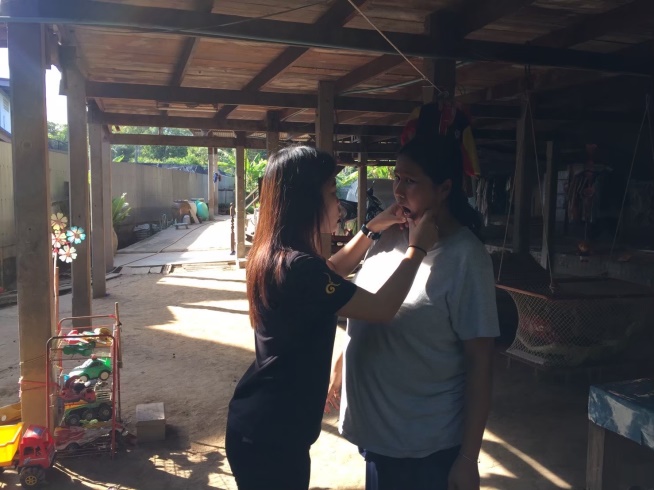 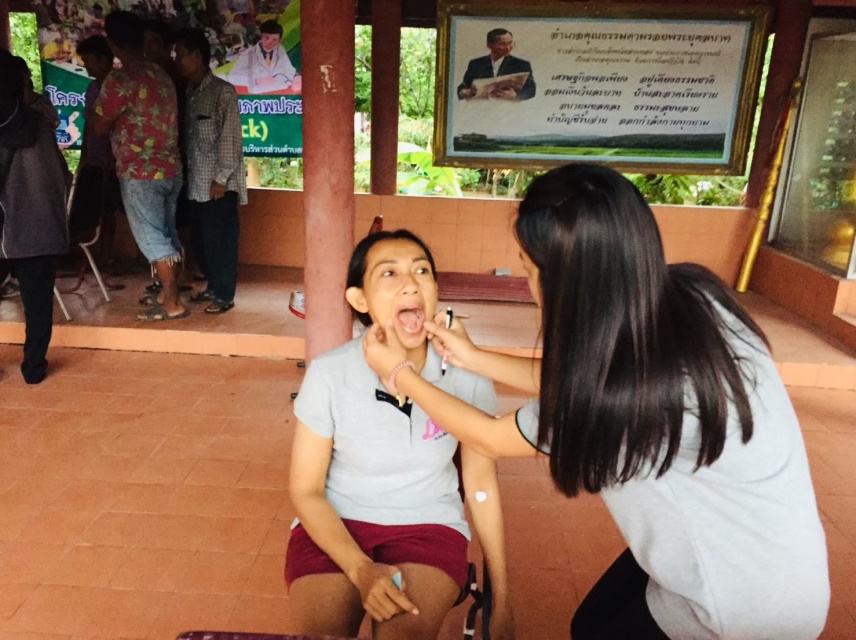 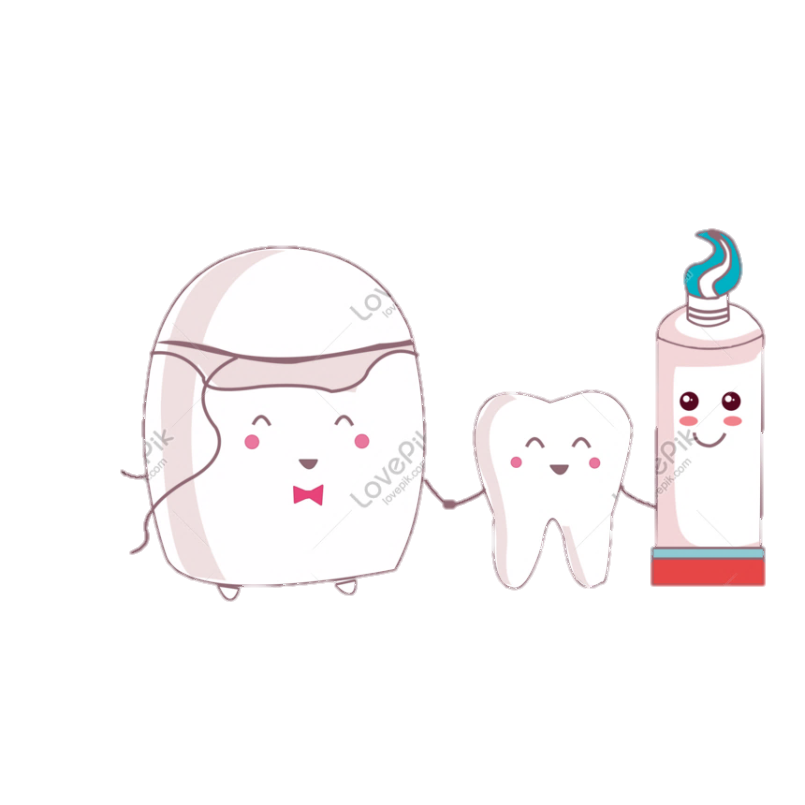 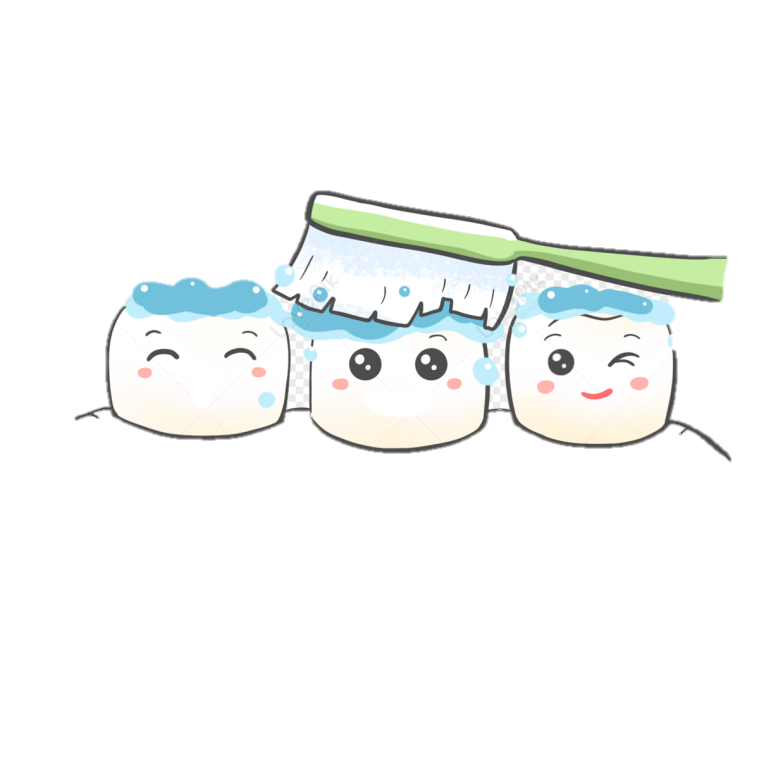 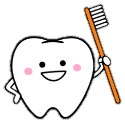 เด็กอายุ  0-2 ปี ในคลินิกเด็กดี
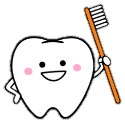 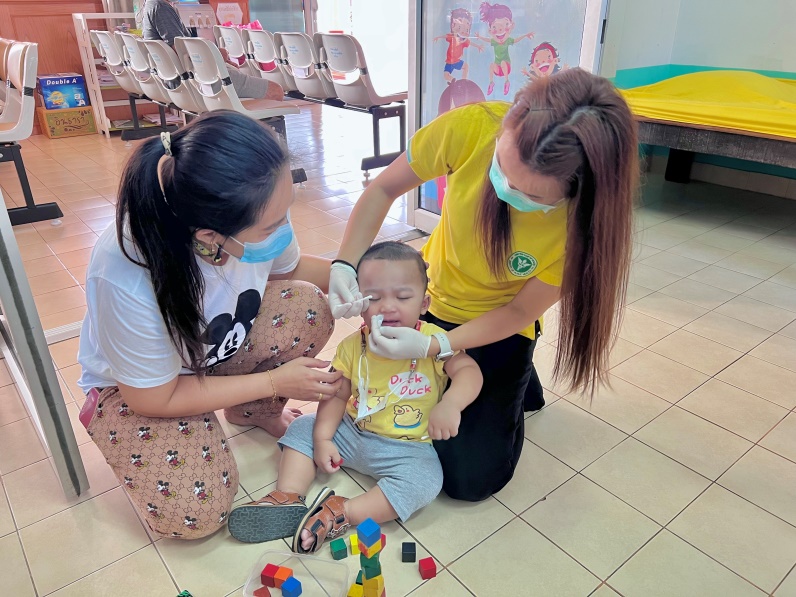 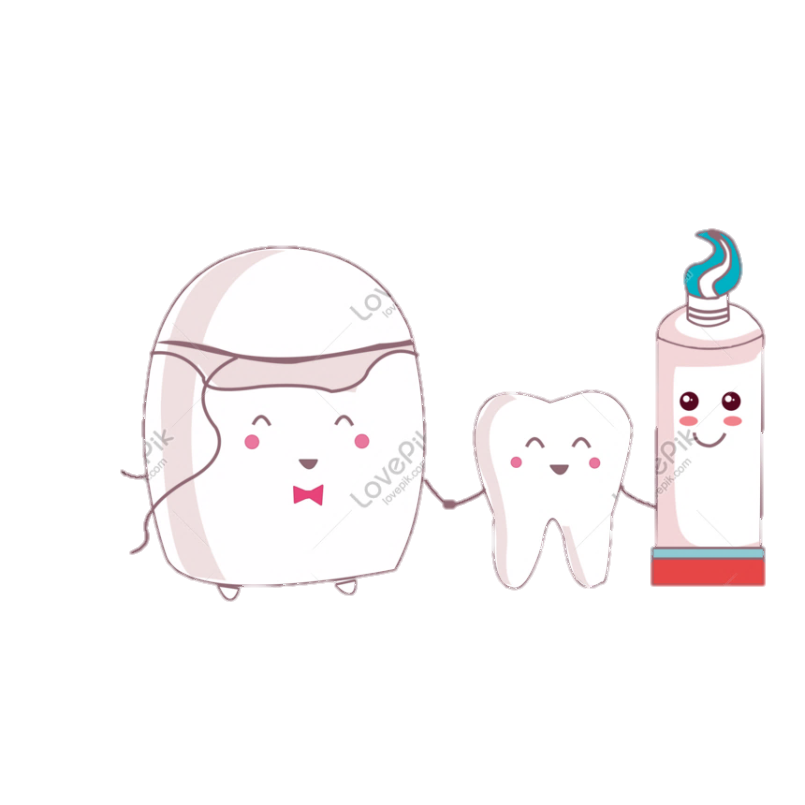 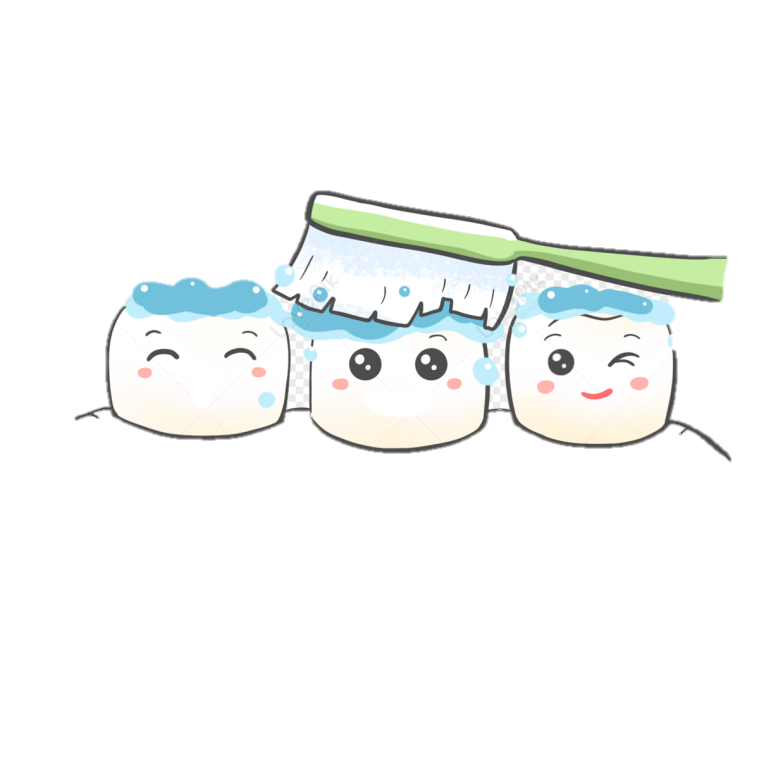 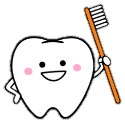 เด็ก 3-5 ปี ตรวจสุขภาพช่องปาก/ทาฟลูออไรด์วานิช/สอนแปรงฟัน
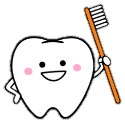 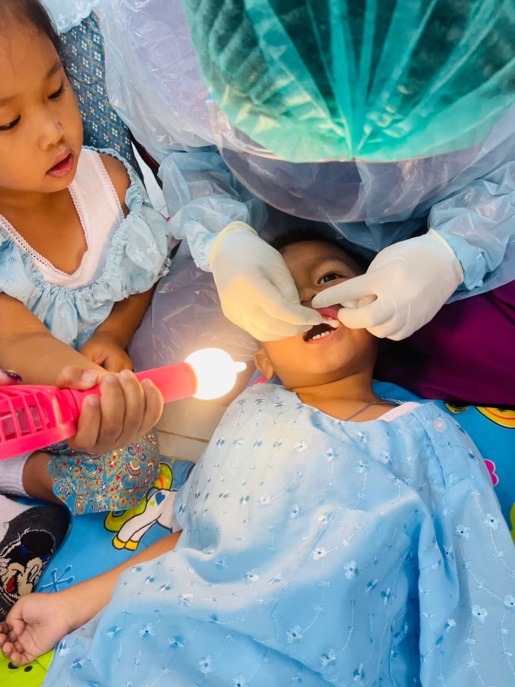 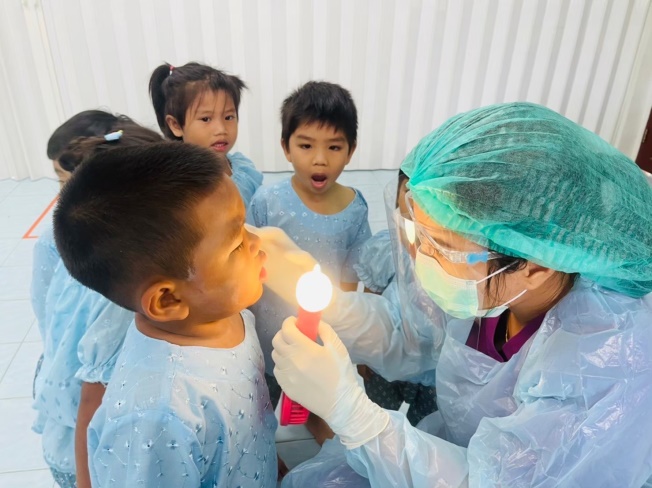 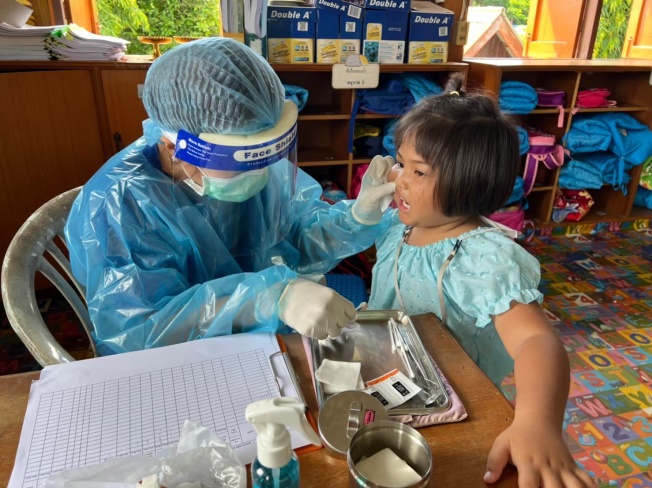 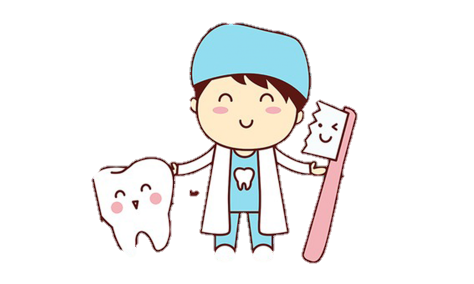 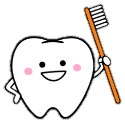 ตรวจสุขภาพช่องปากนักเรียนและเคลือบหลุมร่องฟันกรามแท้ซี่แรก
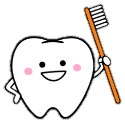 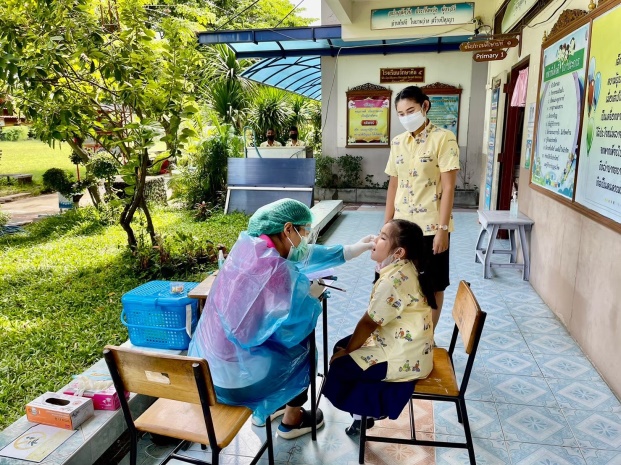 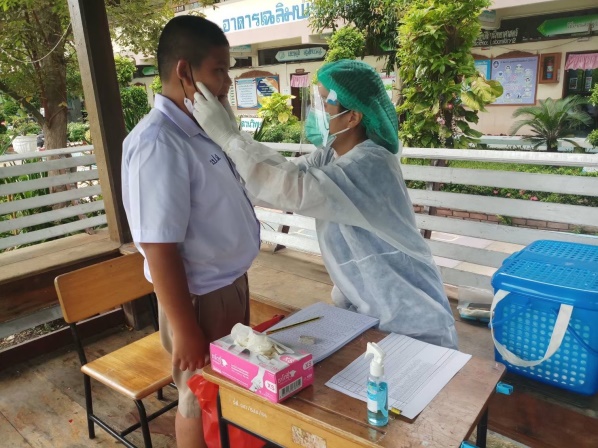 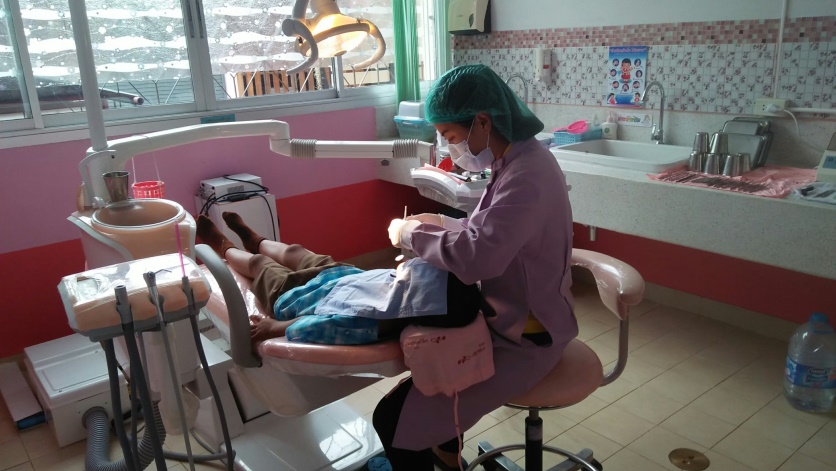 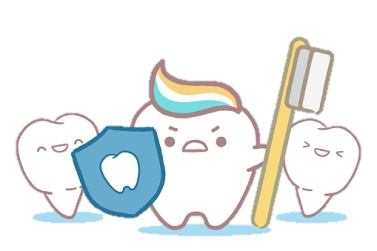 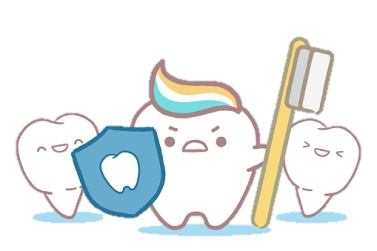 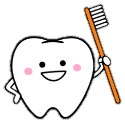 ให้ทันตสุขศึกษาสอนการทำความสะอาดช่องปาก
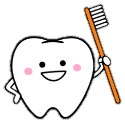 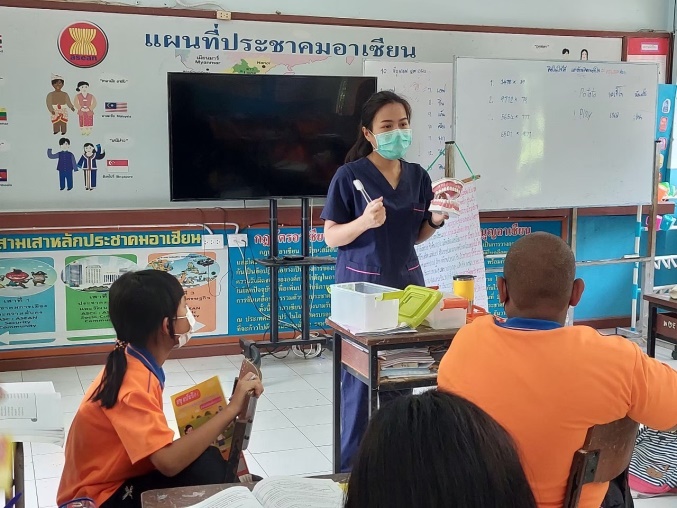 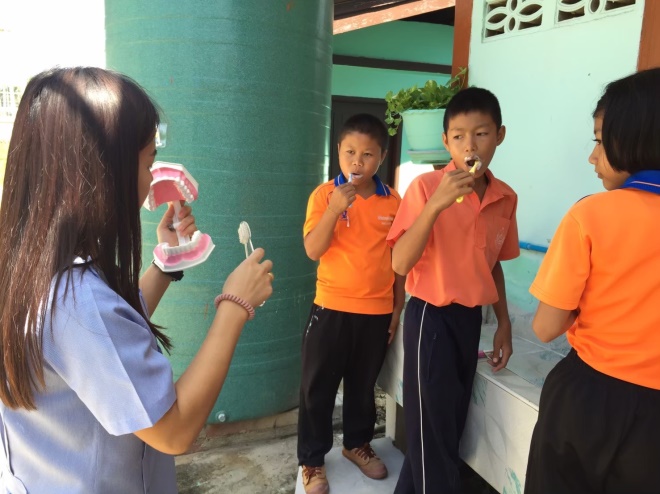 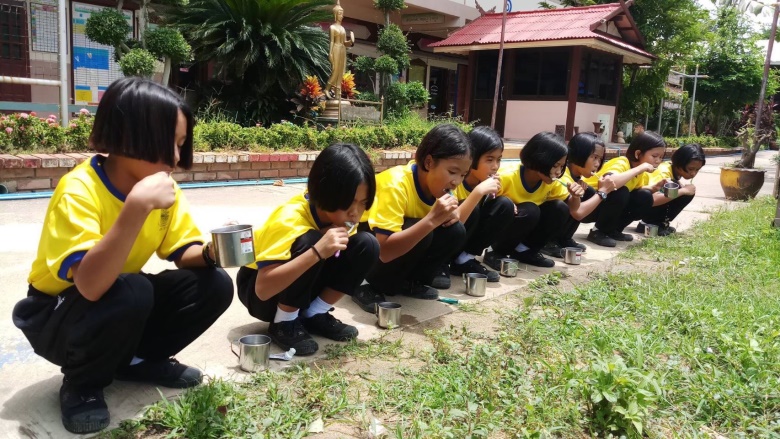 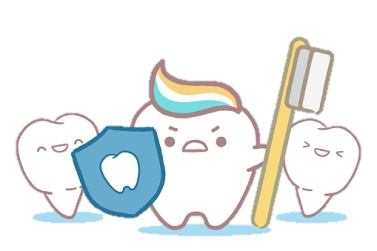 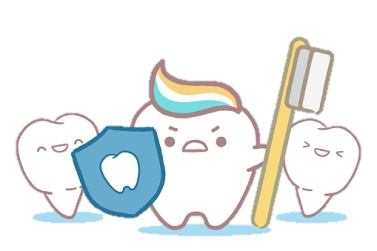 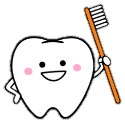 ตรวจสุขภาพช่องปากผู้สูงอายุในหมู่บ้าน
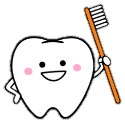 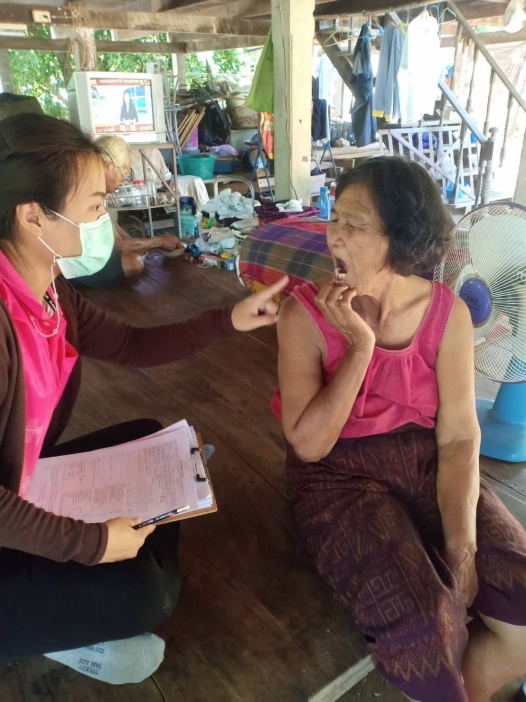 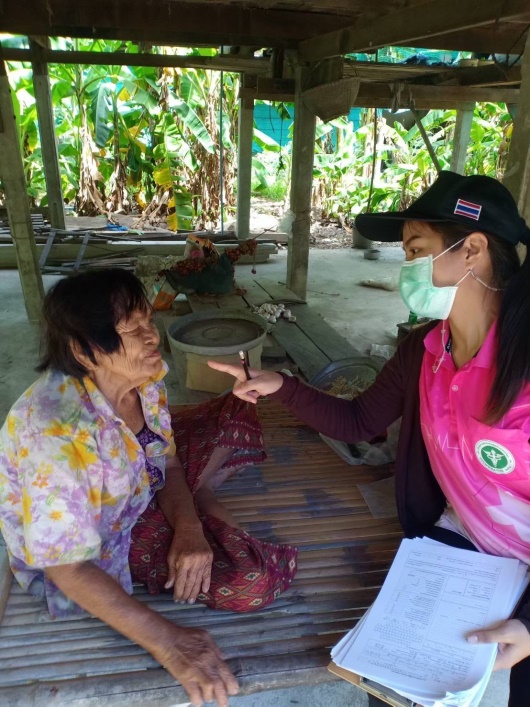 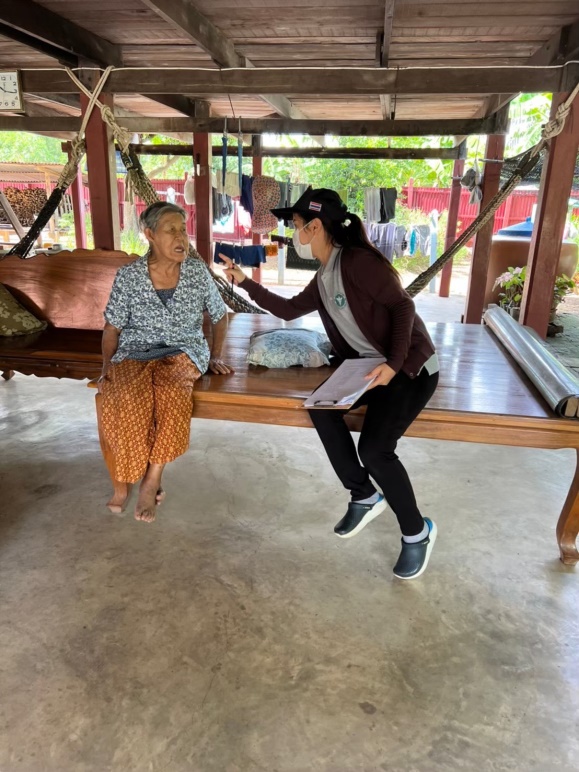 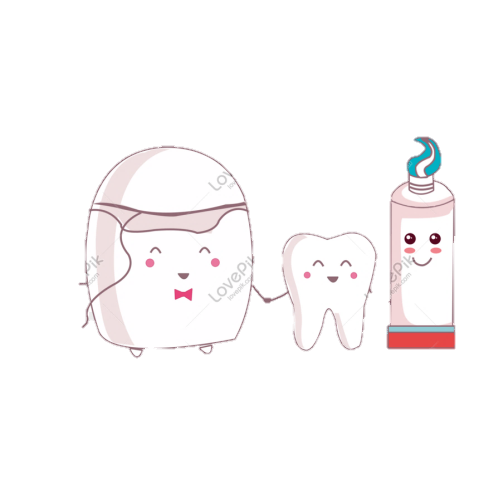 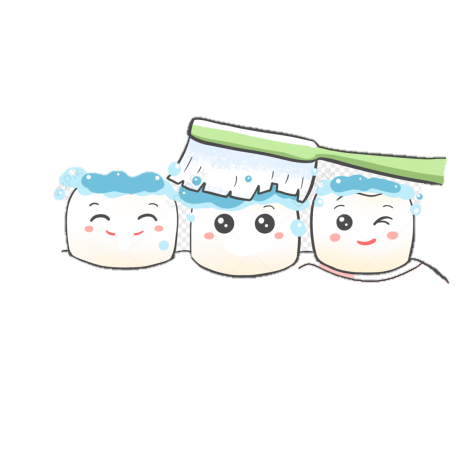 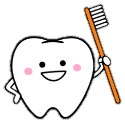 ตรวจคัดกรองมะเร็งช่องปาก
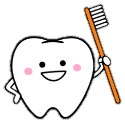 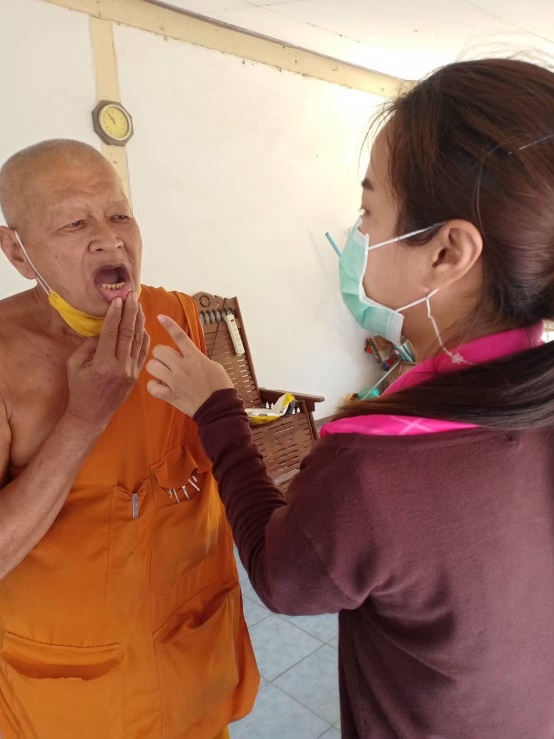 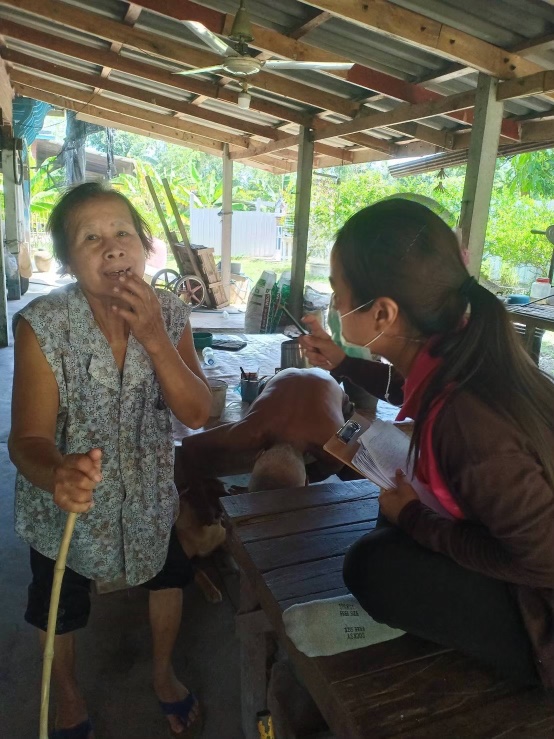 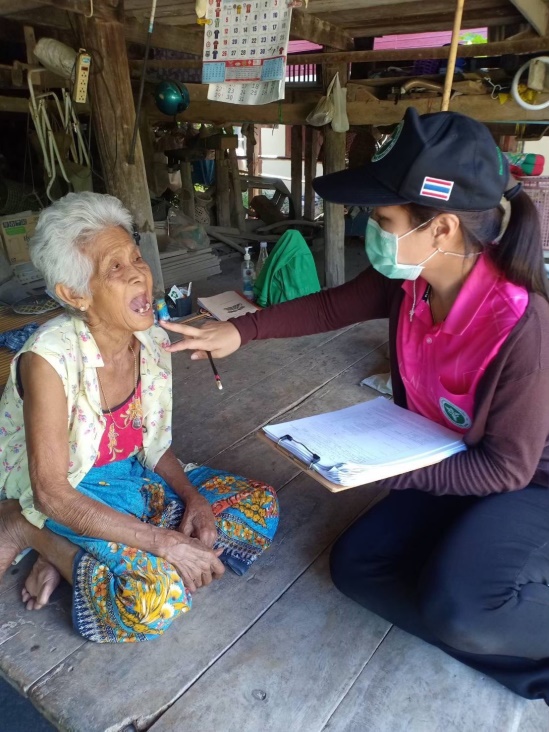 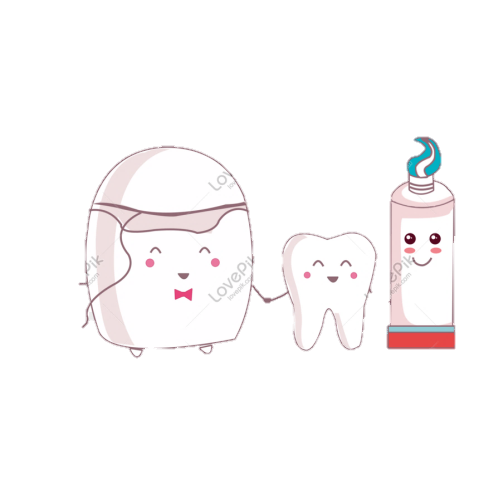 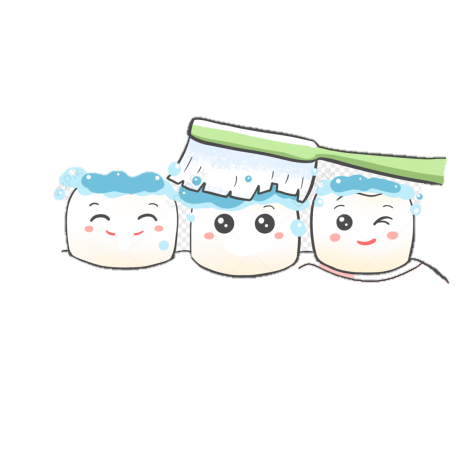 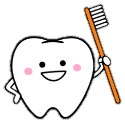 ให้ความรู้การดูแลสุขภาพช่องปากแก่ประชาชน ชมรมผู้สูงอายุ 
และส่งเสริมป้องกันสุขภาพช่องปากในกลุ่มผู้ป่วยโรคเรื้อรัง
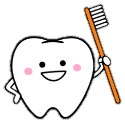 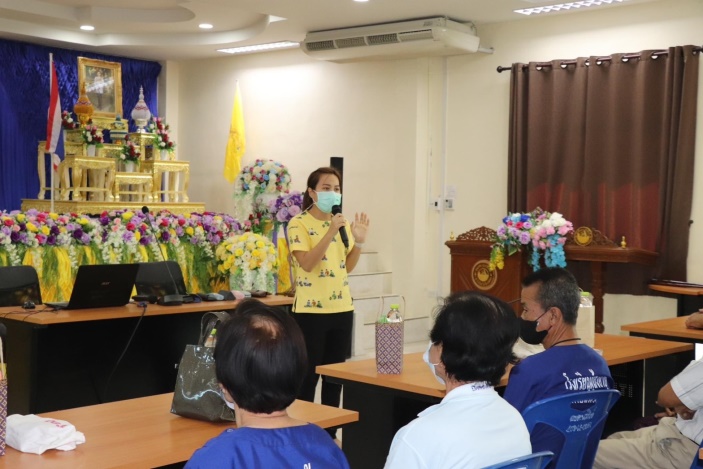 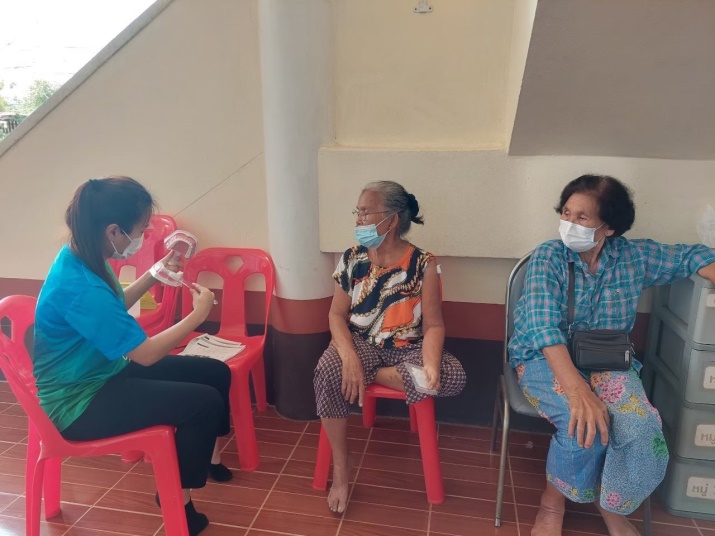 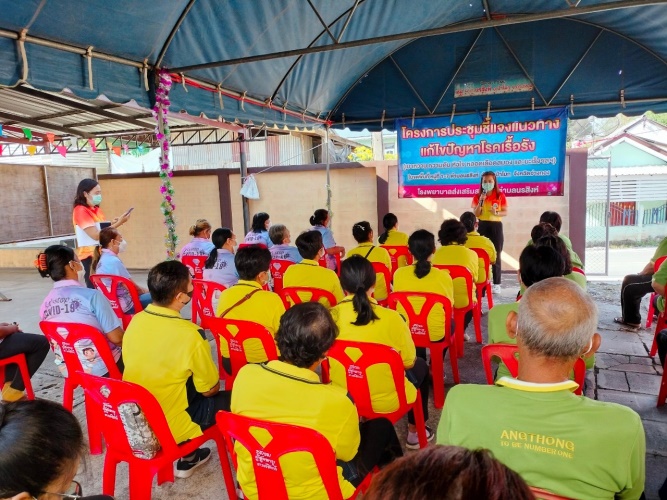 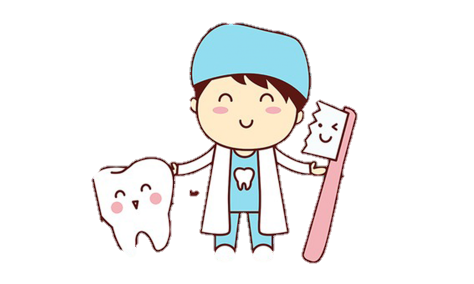 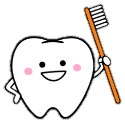 ตรวจสุขภาพช่องปากผู้ป่วยผู้พิการและผู้ป่วยติดเตียง
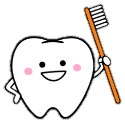 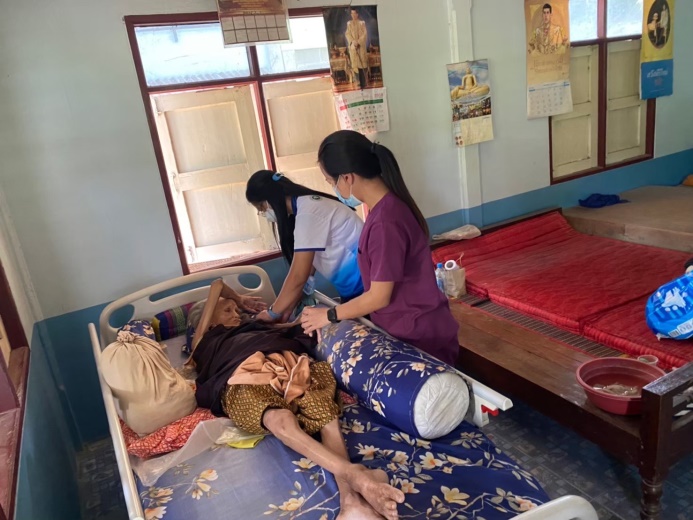 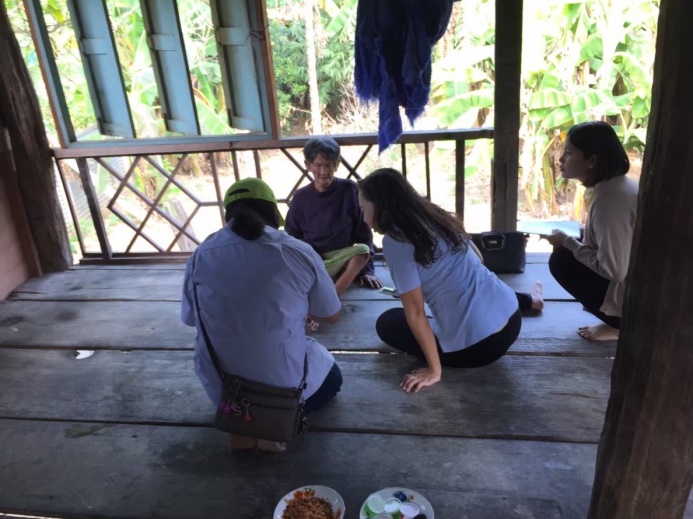 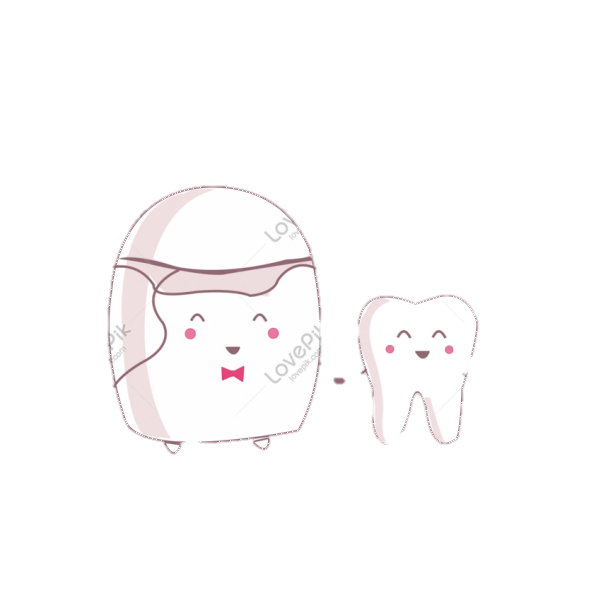 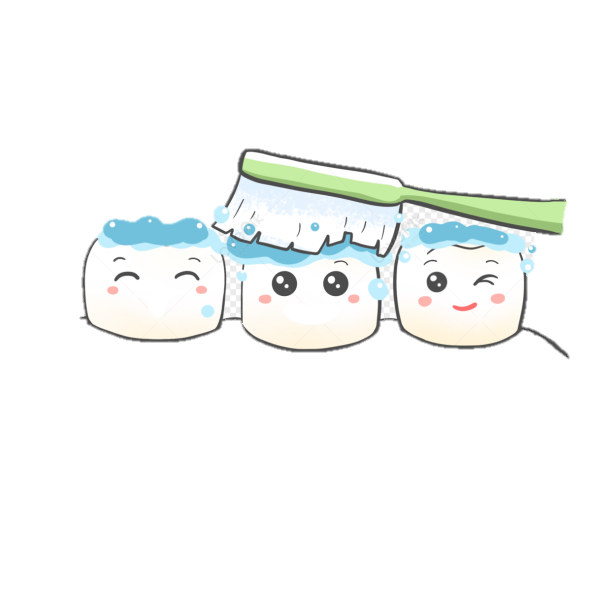 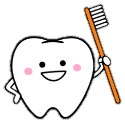 ยาและอุปกรณ์ช่วยชีวิตฉุกเฉิน
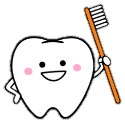 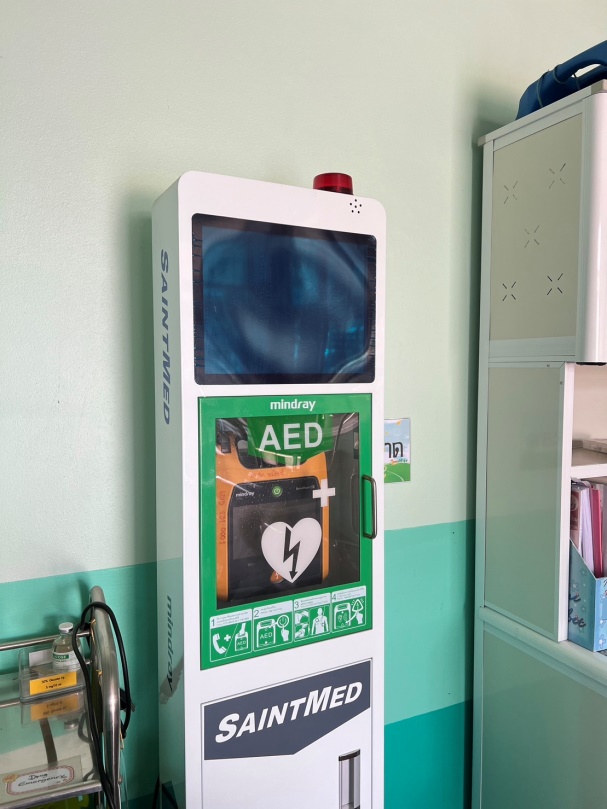 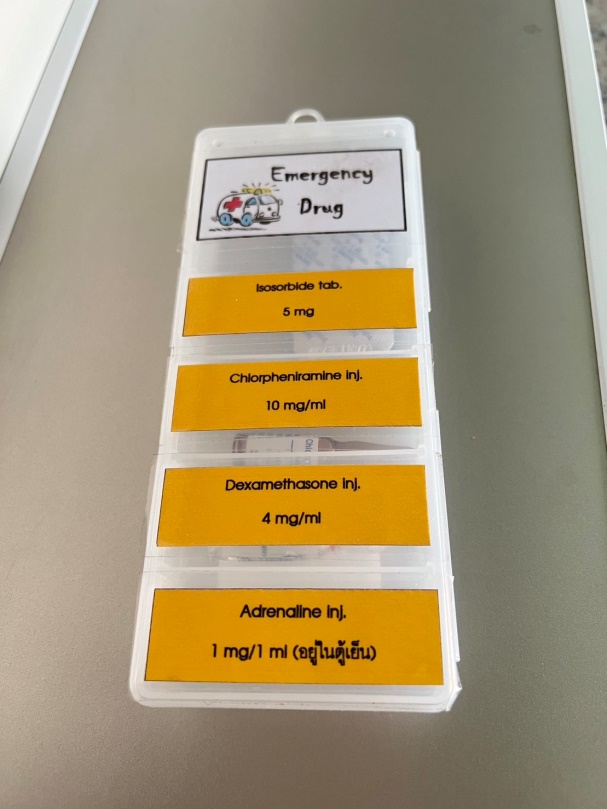 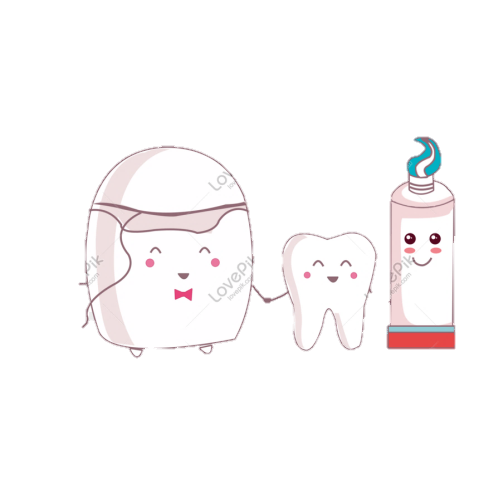 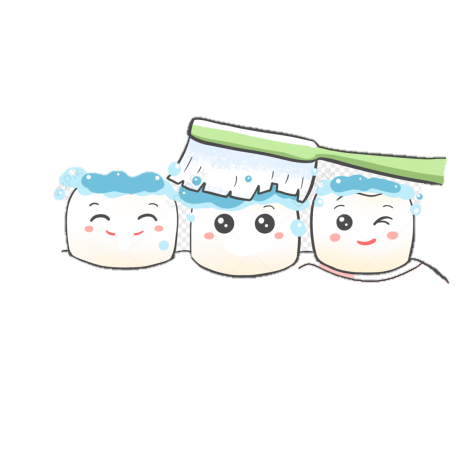 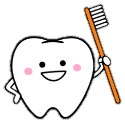 พื้นที่สำหรับฝึกปฏิบัติการแปรงฟัน และ มีตู้หรือชั้นเก็บยาเป็นสัดส่วน
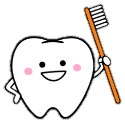 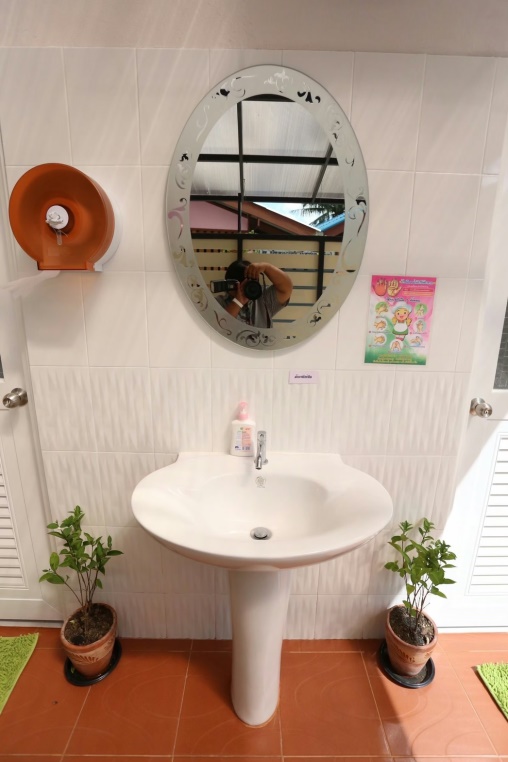 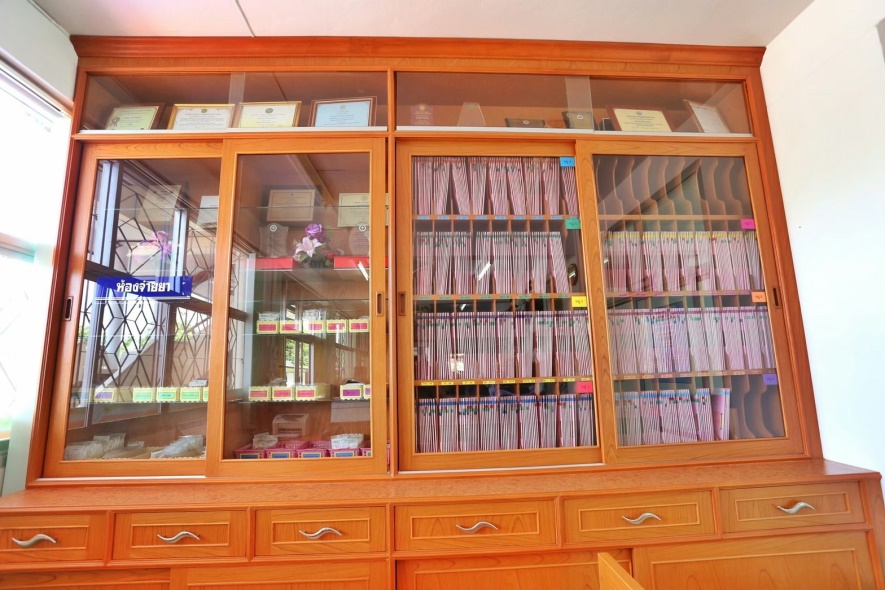 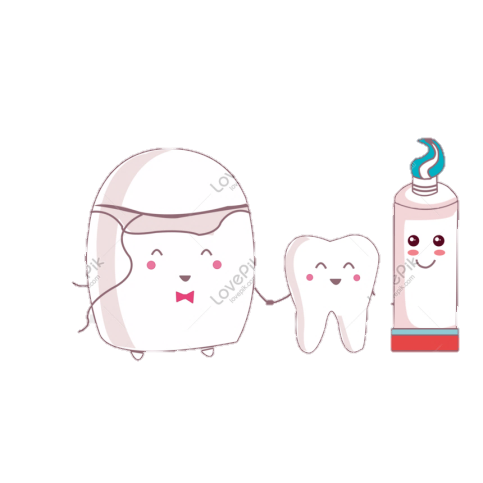 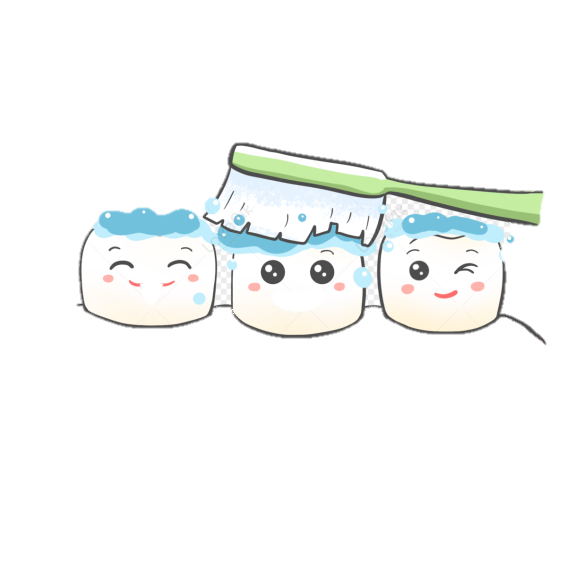 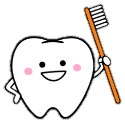 การคืนข้อมูลผู้ป่วย
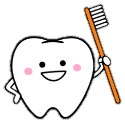 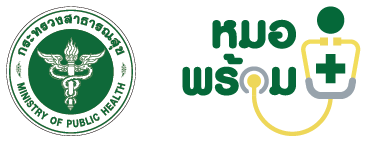 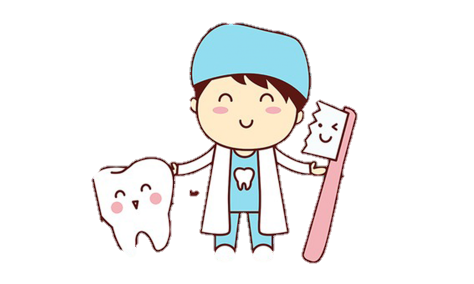 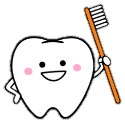 ปรับปรุงห้องทันตกรรม
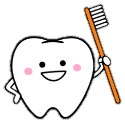 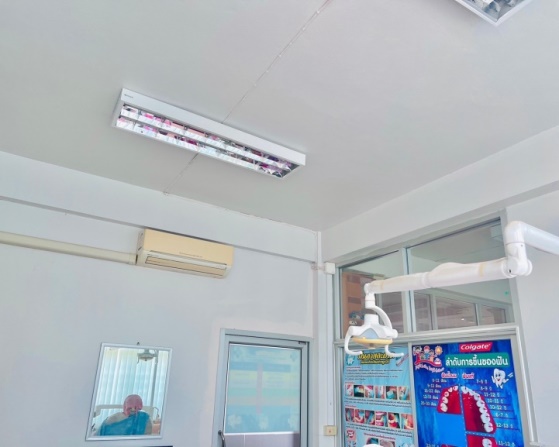 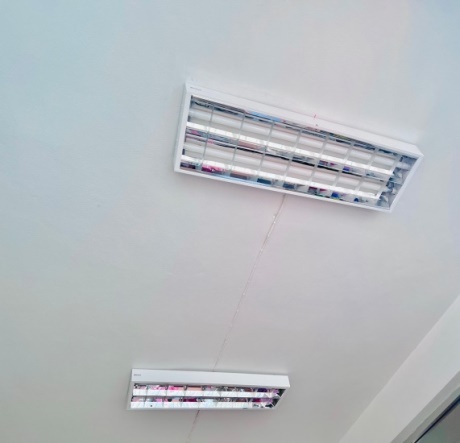 มีการเปลี่ยนหลอดไฟ
ย้ายตำแหน่งเครื่องปรับอากาศ
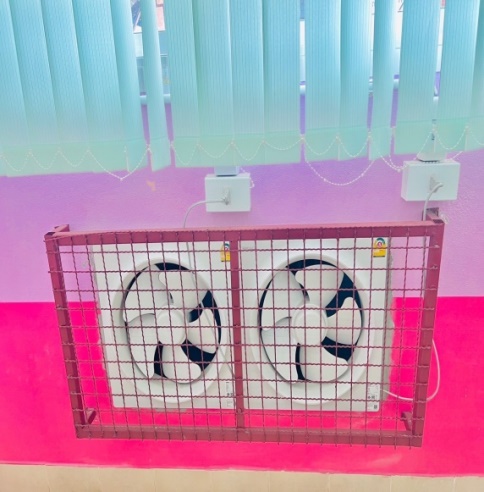 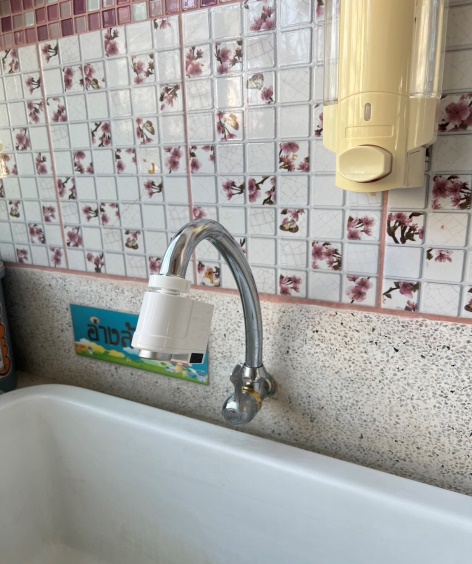 ปรับปรุงระบบระบายอากาศ
ปรับปรุงก๊อกน้ำเป็นระบบเซนเซอร์
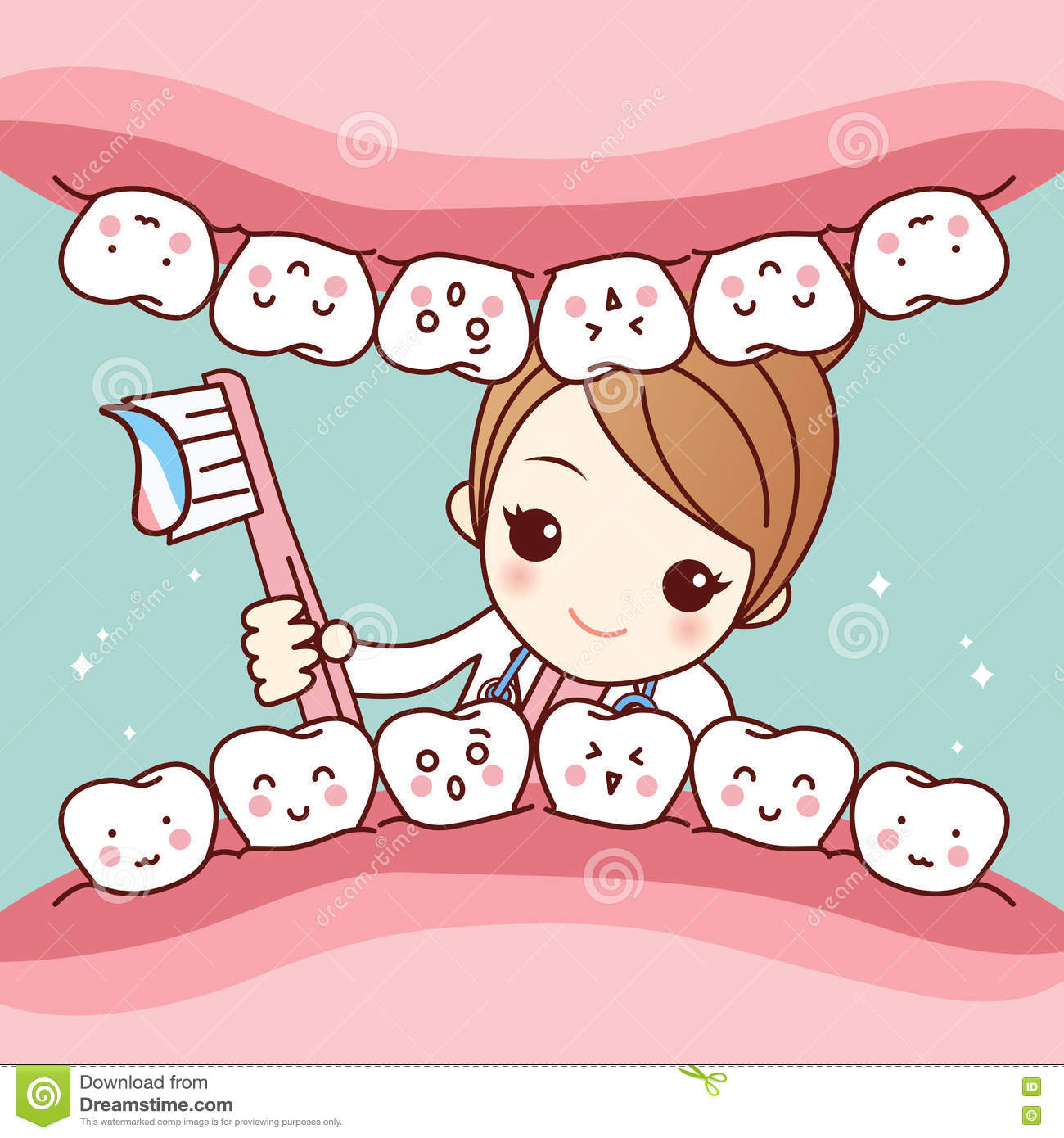 ขอบคุณค่ะ